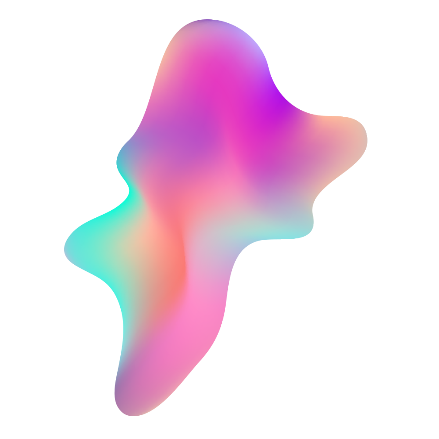 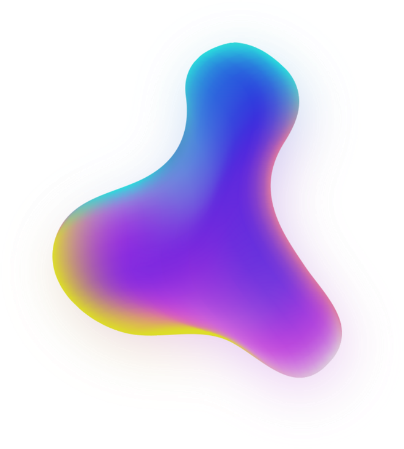 GRADUAL CHANGE
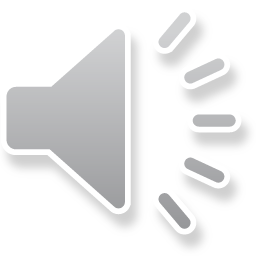 General use class remittance report
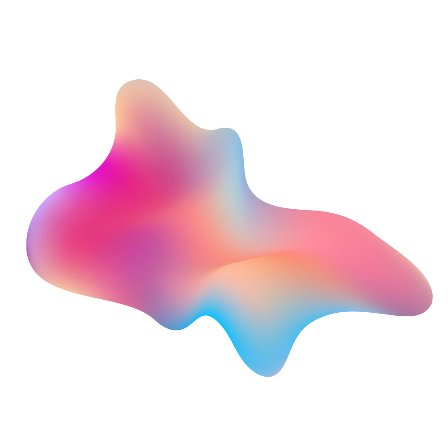 Click here to change the text, click here to replace the text Click here To replace the text, click here to replace the text.
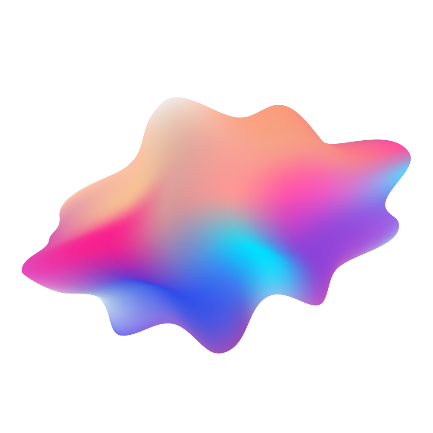 CONTENTS
About us
Product operations
About the company
Introduction to the project
ADD YOUR TITLE HERE. ADD YOUR TITLE.
ADD YOUR TITLE HERE. ADD YOUR TITLE.
ADD YOUR TITLE HERE. ADD YOUR TITLE.
ADD YOUR TITLE HERE. ADD YOUR TITLE.
ADD YOUR TITLE HERE
GRADUAL
01
About us
Click here to change text, click here to replace text Click here to replace text, click here to replace text Click here Click here to replace text Click here to replace text click here
Change
About us
Click to enter your title
Click to enter your title
Click to enter your title
Click to enter your title
Click to enter your text, click to enter your text content
Click to enter your text, click to enter your text content
Click to enter your text, click to enter your text content
Click to enter your text, click to enter your text content
PART
01
About us/TITLE HERE
Copy paste fonts. Choose the only option to retain text.....
Copy paste fonts. Choose the only option to retain text.....
Copy paste fonts. Choose the only option to retain text.....
Copy paste fonts. Choose the only option to retain text.....
Text here
Text here
Text here
Text here
PART
01
About us/TITLE HERE
Text here
Click on the input
Supporting text here.
You can use the icon library in iSlide (www.islide.cc) to filter and replace existing icon icon s with one click.
Click to enter your text content, click to enter your text content, click to enter your text content Click to enter your text content, click to enter your text content, click to enter your text content, click to enter your text content, click to enter your text content, click to enter your text content.
Text here
Supporting text here.
You can use the icon library in iSlide (www.islide.cc) to filter and replace existing icon icon s with one click.
Unified fonts make reading more fluent.
Theme color make PPT more will to change.
Adjust the spacing to adapt to Chinese typesetting, use the reference line in PPT.
About us/TITLE HERE
Q3
Q4
Click on the input
Click on the input
Unified fonts make reading more fluent.
Theme color make PPT more will to change.

Adjust the spacing to adapt to Chinese typesetting, use the reference line in PPT.
Unified fonts make reading more fluent.
Theme color make PPT more will to change.

Adjust the spacing to adapt to Chinese typesetting, use the reference line in PPT.
186,456K
666,666K
Click to enter your text, click into your text content, click to enter your text content, click to enter your text content, click into your text content.
Text here
Text here
Click to enter your text, click to enter your text content
Click to enter your text, click into your text content, click to enter your text content, click to enter your text content, click into your text content.
Copy paste fonts. Choose the only option to retain text
Text here
Click to enter your text, click to enter your text content
Click to enter your text, click into your text content, click to enter your text content, click to enter your text content, click into your text content.
ADD YOUR TITLE HERE
GRADUAL
02
About the company
Click here to change text, click here to replace text Click here to replace text, click here to replace text Click here Click here to replace text Click here to replace text click here
Change
PART
02
About the company/TITLE HERE
Title text presets
Title text presets
Click here to replace the text, click here to replace the text
Click here to replace the text, click here to replace the text
1
3
5
2
4
Title text presets
Title text presets
Title text presets
Click here to replace the text, click here to replace the text
Click here to replace the text, click here to replace the text
Click here to replace the text, click here to replace the text
PART
02
About the company/TITLE HERE
Text here
Text here
Click to enter your title Theme color make PPT more will to change. Adjust the spacing to adapt to Chinese typesetting, use the reference line in PPT.
......
Click to enter your title Theme color make PPT more will to change. Adjust the spacing to adapt to Chinese typesetting, use the reference line in PPT.
......
Text here
Click to enter your title Theme color make PPT more will to change. Adjust the spacing to adapt to Chinese typesetting, use the reference line in PPT.
......
PART
02
About the company/TITLE HERE
7.450
300
245
145
65
80
Keywords
Keywords
Keywords
Keywords
Keywords
Keywords
Click to enter your title
Theme color make PPT more will to change.
Adjust the spacing to adapt to Chinese typesetting, use the reference line in PPT.
Click to enter your title
Click to enter your title
Click to enter your title
Click to enter your text, click to enter your text content
Click to enter your text, click to enter your text content
Click to enter your text, click to enter your text content
PART
02
About the company/TITLE HERE
Title text presets
Title text presets
Title text presets
Title text presets
Click here to replace the text, click here to replace the text
Click here to replace the text, click here to replace the text
Click here to replace the text, click here to replace the text
Click here to replace the text, click here to replace the text
ADD YOUR TITLE HERE
GRADUAL
03
Introduction to the project
Click here to change text, click here to replace text Click here to replace text, click here to replace text Click here Click here to replace text Click here to replace text click here
Change
Click to enter your text, click enter
Click to enter your text, click enter
Click to enter your text, click enter
Click to enter your text, click enter
PART
03
Introduction to the project/TITLE HERE
Title text presets
Title text presets
Click here to replace the text, click here to replace the text
Click here to replace the text, click here to replace the text
Title text presets
Title text presets
Click here to replace the text, click here to replace the text
Click here to replace the text, click here to replace the text
Title text presets
Title text presets
Click here to replace the text, click here to replace the text
Click here to replace the text, click here to replace the text
PART
03
Introduction to the project/TITLE HERE
Click to enter your title
Theme color make PPT more will to change.
Adjust the spacing to adapt to Chinese typesetting, use the reference line in PPT.
Click to enter your title
Click to enter your title
Click to enter your title
Theme color make PPT more will to change.
Adjust the spacing to adapt to Chinese typesetting, use the reference line in PPT.
Theme color make PPT more will to change.
Adjust the spacing to adapt to Chinese typesetting, use the reference line in PPT.
Theme color make PPT more will to change.
Adjust the spacing to adapt to Chinese typesetting, use the reference line in PPT.
PART
03
Introduction to the project/TITLE HERE
Keywords
Keywords
Title text presets
Title text presets
Title text presets
Title text presets
Keywords
This section is displayed as a text layout
This section is displayed as a text layout
This section is displayed as a text layout
This section is displayed as a text layout
Keywords
Keywords
Keywords
Keywords
Keywords
Keywords
PART
03
Introduction to the project/TITLE HERE
ADD YOUR TITLE
Text here
Supporting text here.
When you copy and paste, choose "keep text only" option.
Click on the input
Text here
Supporting text here.
When you copy and paste, choose "keep text only" option.
Click to enter your text, click to enter your text content, click to enter your text content, click to enter your text content.
Text here
Supporting text here.
When you copy and paste, choose "keep text only" option.
ADD YOUR TITLE HERE
GRADUAL
04
Product operations
Click here to change text, click here to replace text Click here to replace text, click here to replace text Click here Click here to replace text Click here to replace text click here
Change
PART
04
Product operations/TITLE HERE
Click here to replace the text, click here to replace the text
Enter your title
94%
Click here to replace the text, click here to replace the text
Enter your title
Enter your title
Click here to replace the text, click here to replace the text
Enter your title
Click here to replace the text, click here to replace the text
Enter your title
PART
04
Product operations/TITLE HERE
Click to enter your title
Click to enter your title
Click to enter your title
Click to enter your title
Click to enter your title
Copy paste fonts. Choose the only option to retain text.
Copy paste fonts. Choose the only option to retain text.
......
Copy paste fonts. Choose the only option to retain text.
......
Copy paste fonts. Choose the only option to retain text.
......
Copy paste fonts. Choose the only option to retain text.
......
PART
04
Product operations/TITLE HERE
Title text presets
Title text presets
Click here to change the text
Click here to change the text
Title text presets
Title text presets
Click here to change the text
Click here to change the text
Click here to change the text
Click here to change the text
Click here to change the text
Click here to change the text
20%
35%
80%
65%
PART
04
Product operations/TITLE HERE
Click to enter your title
Click to enter your title
Click to enter your title
Text
Text
Text
Text
Text
Text
Text
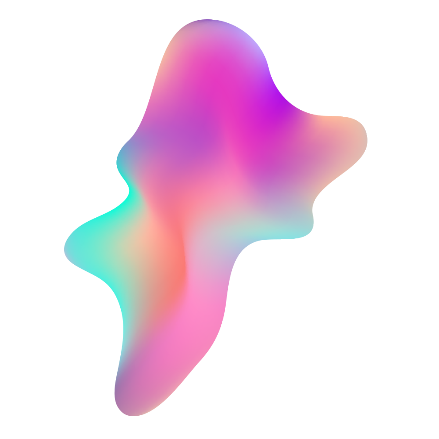 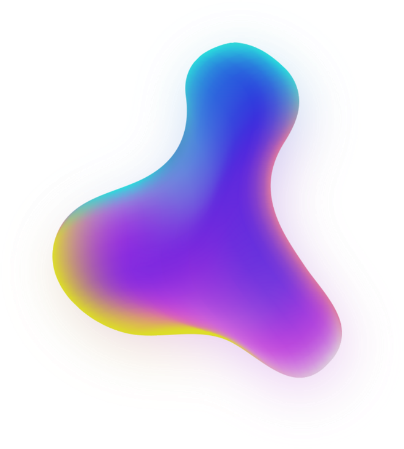 THANKS FOR YOU
Thank you for your hearing
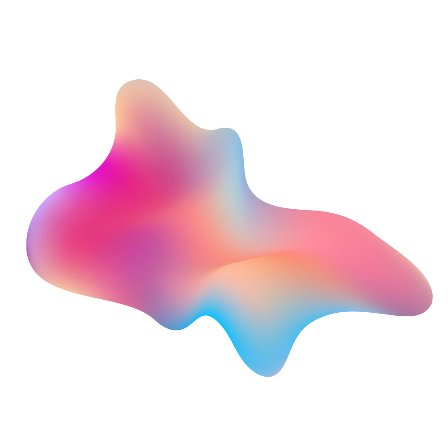 Click here to change the text, click here to replace the text Click here To replace the text, click here to replace the text.
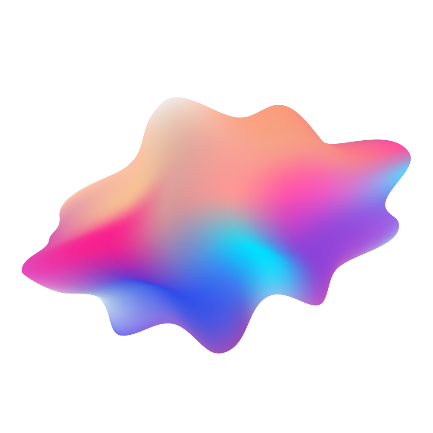 General
Electronics
-$